Luchadores
Masked Mexican Wrestlers
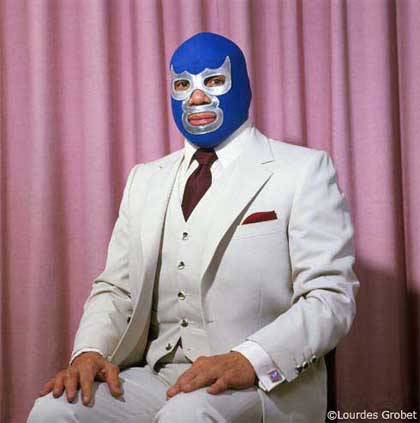 Blue Demon
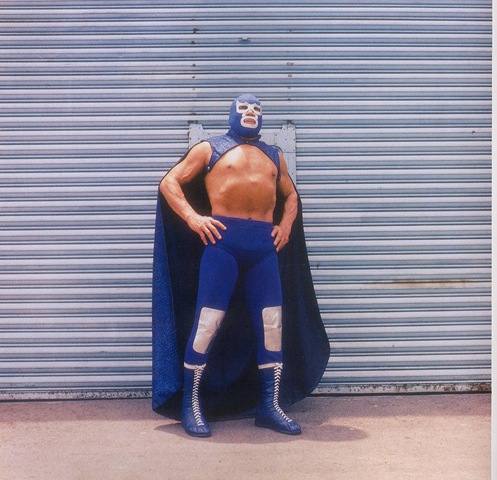 Blue Demon
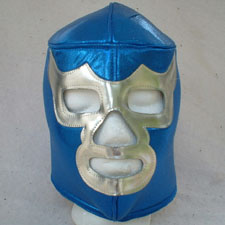 Blue Demon
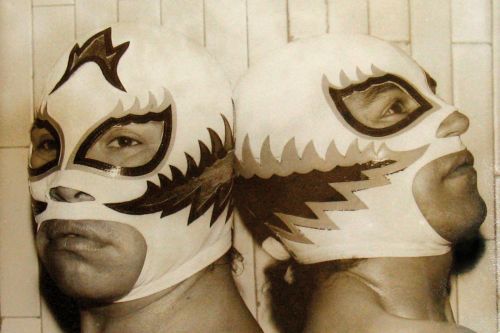 Dos Luchadores
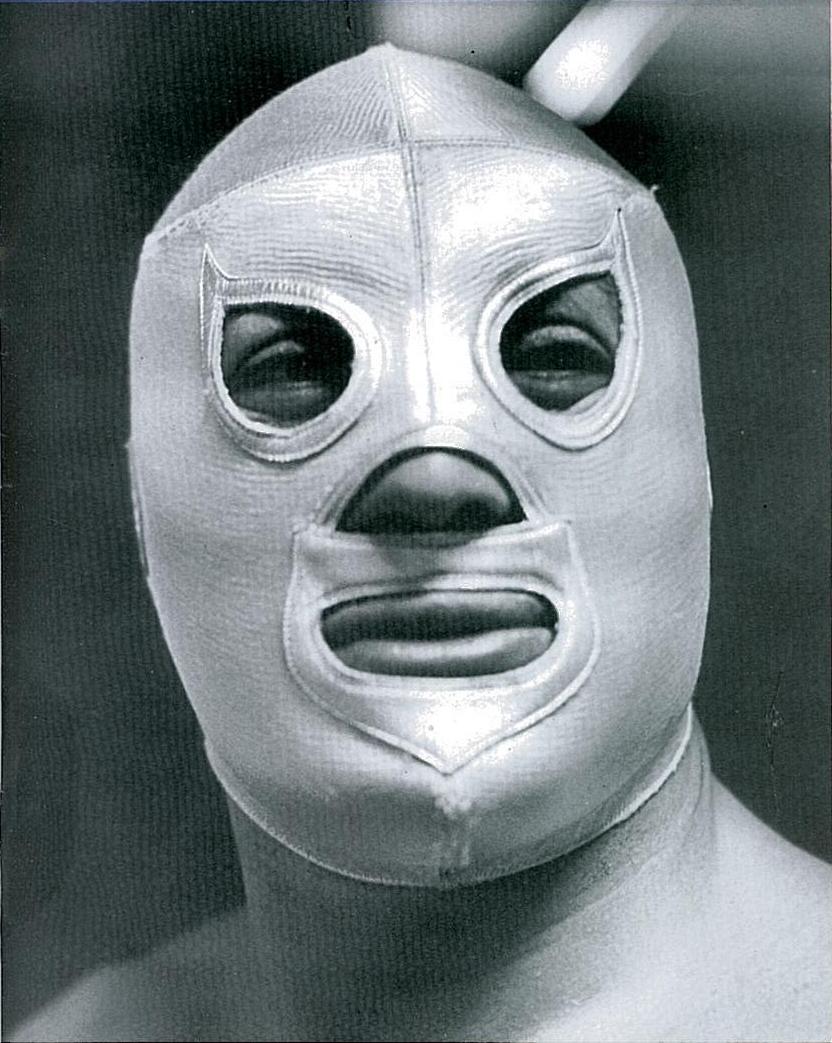 El Santo
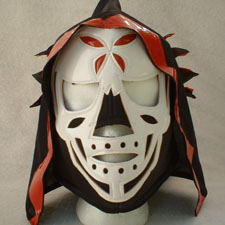 La Parka
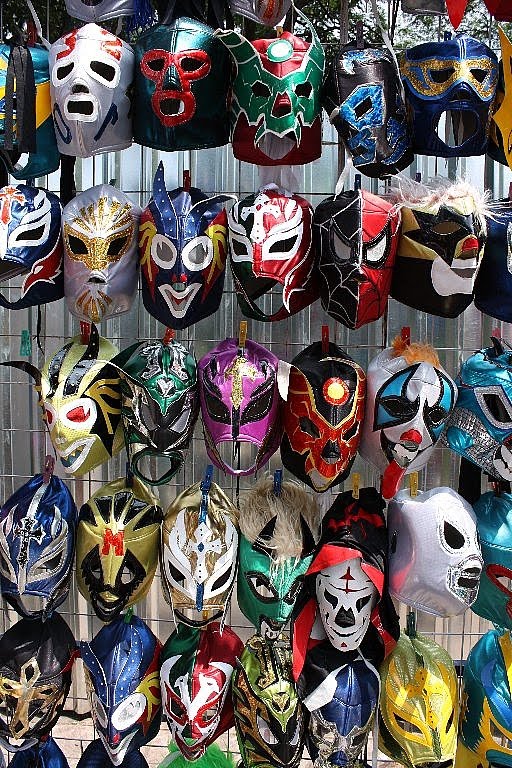 lucha libre masks
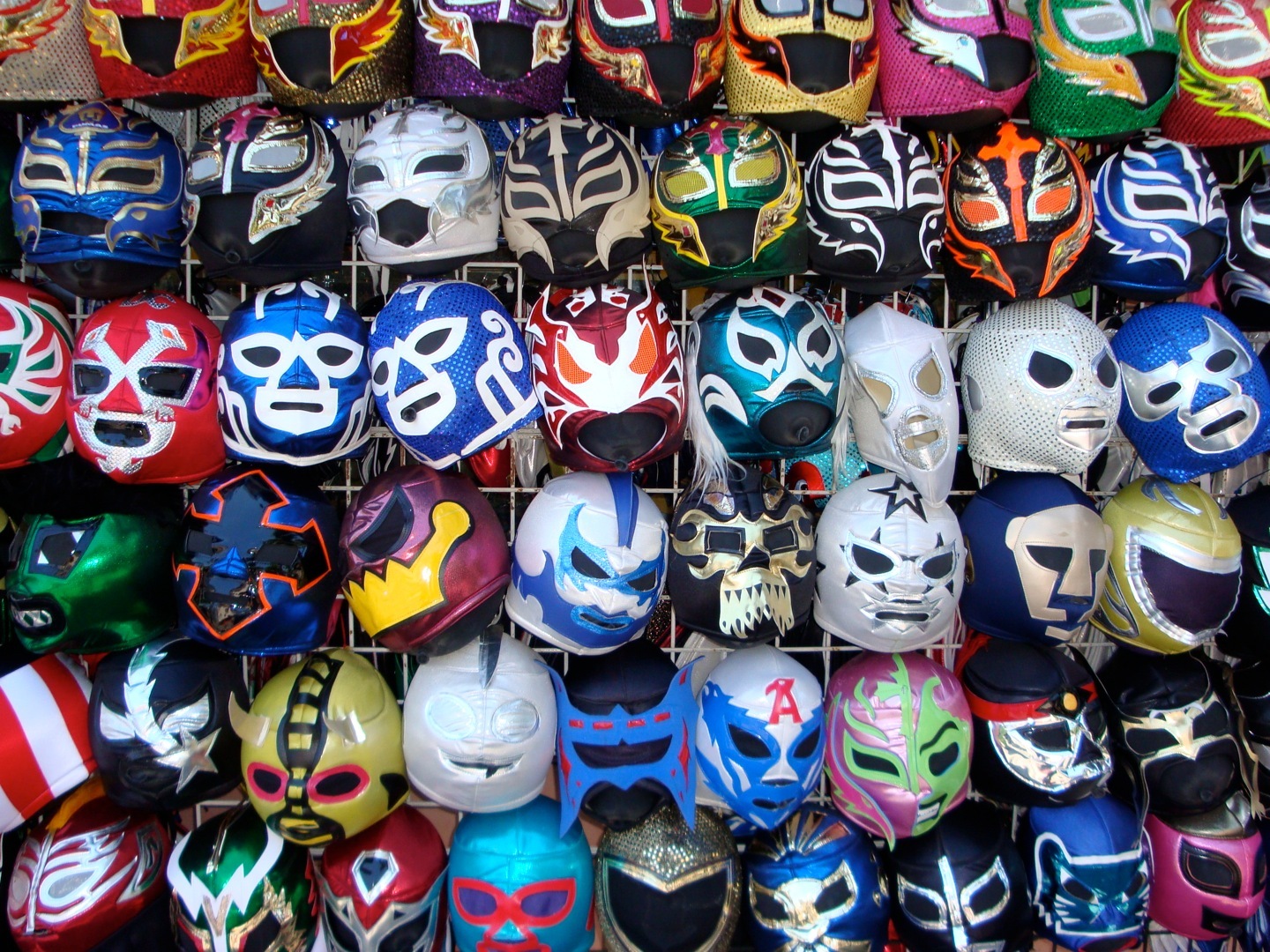 luchador masks
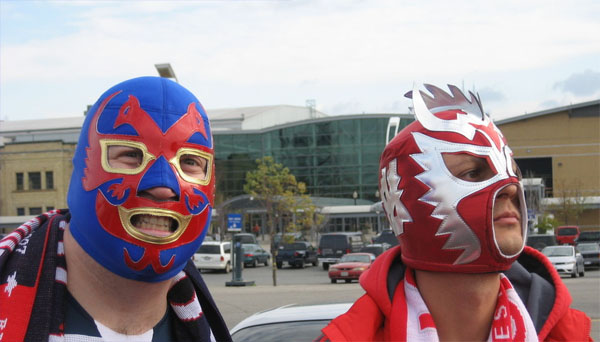 Luchadores
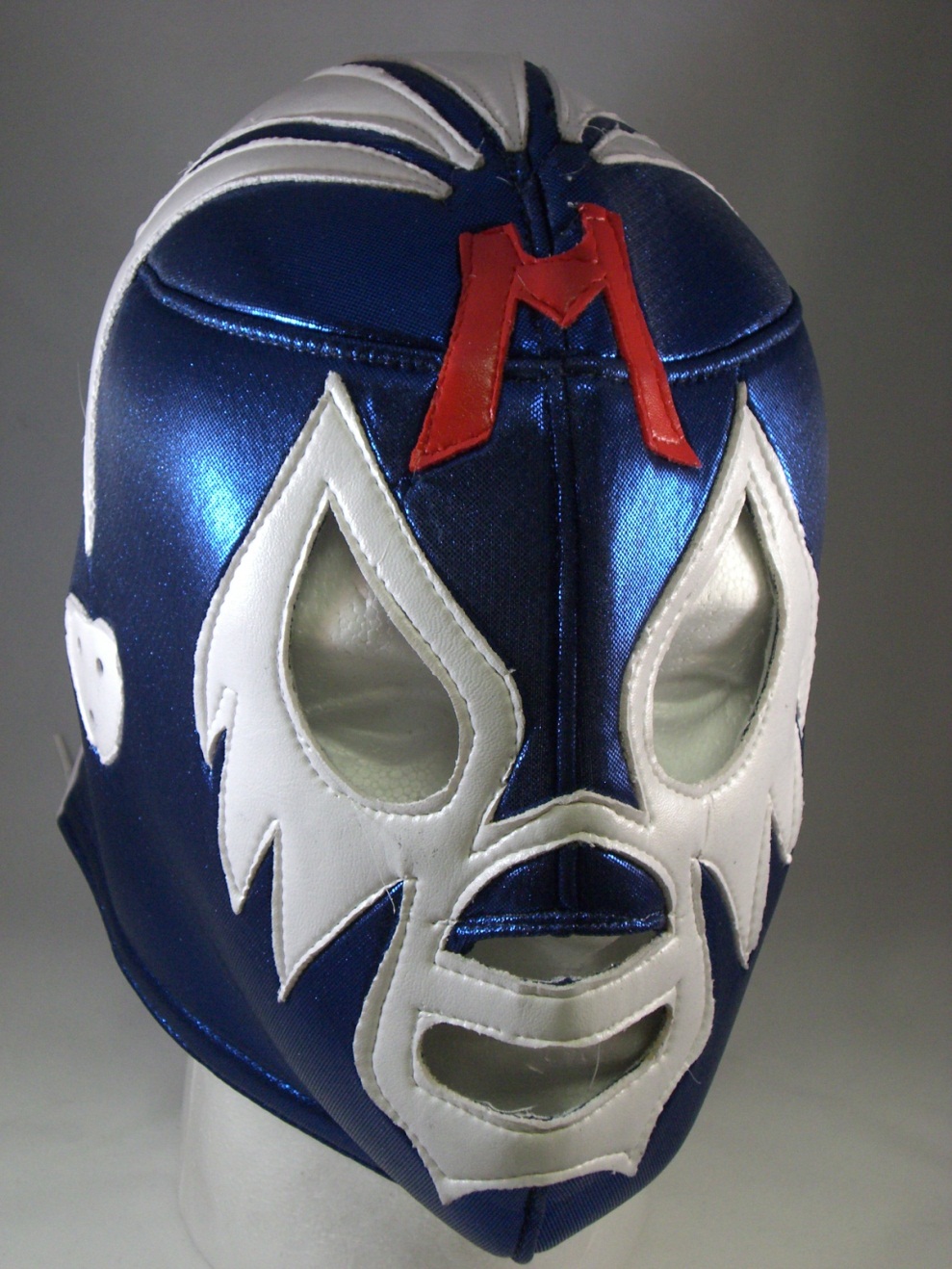 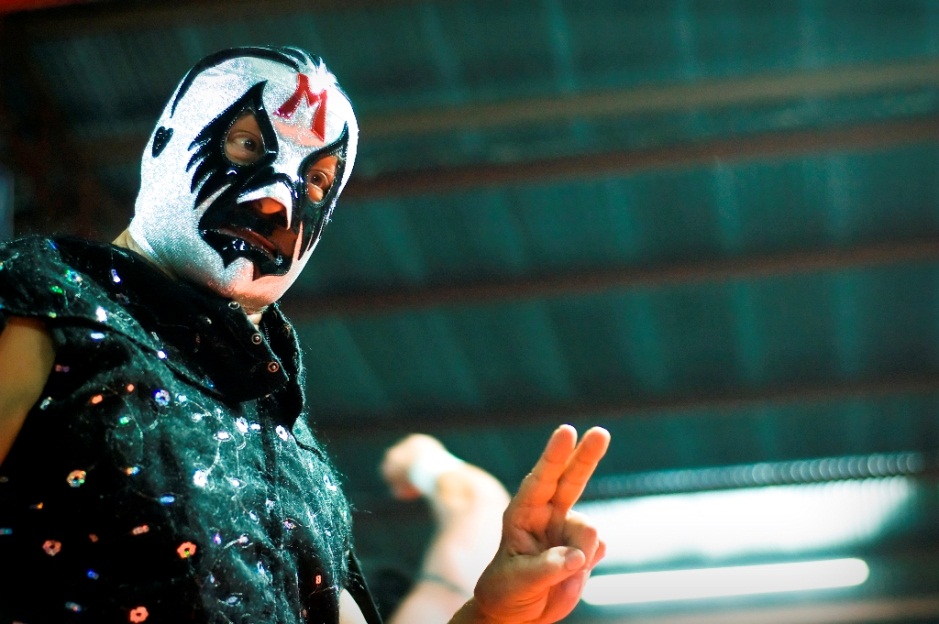 Mil Mascaras
blue
red
yellow
[Speaker Notes: Primary Colors]
blue
purple
green
red
yellow
orange
[Speaker Notes: Secondary and Primary Colors]
blue
orange
[Speaker Notes: Secondary and Primary Colors]
green
red
[Speaker Notes: Complementary Colors]
purple
yellow
[Speaker Notes: Secondary and Primary Colors]